MAKING YOUR OWN HAND RUBS
PRESENTED BY
BAYO ADELEKE
Over the last few years alcohol-based hand disinfectants have become widely available within health care. 
This provides an alternative means of achieving good hand decontamination.
In the hospital setting their advantage over soap and water is that they can be applied in transit to the next patient or task.
 This may help improve compliance with hand deconta-mination.
Within the community setting they provide a suitable alternative to hand washing particularly where there may be inadequate hand washing facilities.1
It is well known that hand hygiene is a crucial factor in the control of health care-acquired infections (HCAIs).2
   This is because hands may readily become contaminated with transient micro-organisms during the delivery of health care.3
Traditionally soap and water, either plain soap or soap incorporating an antimicrobial agent such as chlorhexidine gluconate, have been used for hand washing in an effort to reduce HCAIs.3
WHAT IS THE RIGHT WAY TO WASH YOUR HANDS?

Wet your hands with clean, running water (warm or cold), turn off the tap, and apply soap.
Lather your hands by rubbing them together with the soap. Be sure to lather the backs of your hands, between your fingers, and under your nails. 
Scrub your hands for at least 20 seconds. 
Rinse your hands well under clean, running water.
Dry your hands using a clean towel or air dry them.
RIGHT WAYS TO WASH HANDS
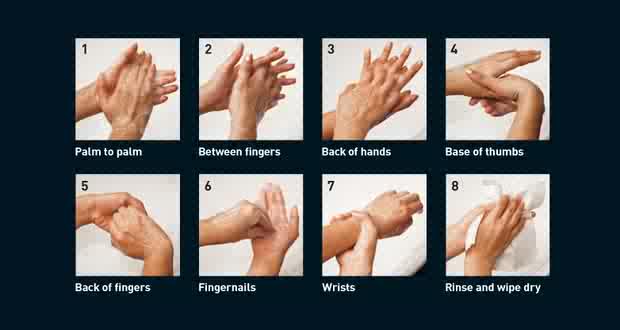 Recently a number of alcohol-based hand rubs/gels have become widely available in health care. 
 This has provided health care workers with another range of hand decontamination products.
Their introduction raises a number of issues such as: 
Indications for use,    	
Efficacy and 
Potential for skin damage.
Indications for use: 
 Alcohol-based hand rubs are indicated for routine hand decontamination during delivery of health care.
 It should be used only when there is no visible dirt or organic matter present on the hands.2, 3
Efficacy:
Alcohol-based hand rubs/gels containing 60–95 per cent alcohol have the greatest efficacy.3 
The antimicrobial activity of alcohol solutions within this range is related to their ability to denature proteins.4
WHO recommends the local production of the following formulations as an alternative when suitable commercial products are either unavailable or too costly.5
Ingredients:Formulation I:To produce final concentration of Ethanol 80%v/v, Glycerol 1.45%v/v, Hydrogen Peroxide 0.125%v/vPour into a 1000ml graduated flask:	Ethanol 96%			833.3ml	Hydrogen Peroxide 3%	41.7ml	Glycerol  98%			14.5mlTop up the flask to 1000ml with distilled water or water that has been boiled and cooled. Shake the flask gently to mix the content.5
Formulation II:To produce final concentration of Isopropyl alcohol 75%v/v, Glycerol 1.45%v/v, Hydrogen Peroxide 0.125%v/vPour into a 1000ml graduated flask:	 Isopropyl alcohol (with a purity of 99.8%)							751.5ml	Hydrogen Peroxide  3%		41.7ml	Glycerol  98%				14.5mlTop up the flask to 1000ml with distilled water or water that has been boiled and cooled. Shake the flask gently to mix the content.5
After mixing the solution, the containers should be kept in quarantine for 72 hours.
This allows time for any spores present in the alcohol or the container to be eliminated by Hydrogen Peroxide.5
.
If concentrated alcohol is obtained from local production, verify the alcohol concentration using an Alcoholmeter.
Also make the necessary adjustments in volume to obtain the final recommended concentration.5
.
Labeling of the bottles:
The bottles should be labeled in accordance with national guidelines. Labels should include the following:	Name of institution	Date of production and batch 	number	Composition: ethanol or isopropanol, glycerol and 	hydrogen peroxide (% v/v can also be indicated)
.
It should also include the following statements:	WHO-recommended hand rub 	formulation	For external use only	Avoid contact with eyes	Keep out of reach of children	Use: apply a palmful of alcohol-based 	hand rub and cover all surfaces of the 	hands. Rub hands until dry. 		Flammable: keep away from flame and 	heat.5
Boyce and Pittet (2002) confirm that alcohol-based hand rubs have excellent germicidal activity VS both Gram- negative and Gram-positive bacteria such as E. coli and methicillin-resistant S. aureus (MRSA), along with mycobacteria.3
They are also effective VS certain enveloped (lipophilic) viruses, such as HIV, influenza, respiratory syncytial virus, and herpes simplex virus.
Ebola virus, Hepatitis B and C are also susceptible to alcohol but are killed less readily and require at least 60–70 per cent alcohol for effectiveness.6, 7
Soap and Water Versus Alcohol Hand Rubs and Gels:

				VS

There are many studies comparing the effectiveness of plain or medicated soaps with hand rubs containing 60–70 per cent alcohol.
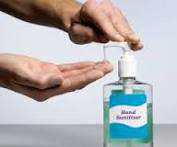 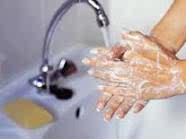 .
Some of these studies have demonstrated the latter are more efficient in achieving a greater reduction in the bacterial counts on health care workers’ hands.5, 8, 9, 10, 11, 12
Rubs versus gels:


Alcohol-based hand decontamination products are available in the form of rubs and gels but is one product type more effective than the other?
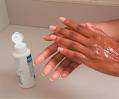 .
Kramer et al (2002) investigated the antimicrobial efficacy of 10 alcohol hand gels and four alcohol rubs, according to EN 1500.
The products were tested using a crossover trial with 15 volunteers who had artificially contaminated hands.
.
The researchers found most of the alcohol hand rubs met the EN 1500 requirements but the alcohol gels did not fulfill this criterion.13
Skin compatibility 
Skin compatibility issues are centered on concerns about the drying effects of alcohol itself and consequent skin damage. 
With regard to skin reactions, hand rubbing with alcohol-based products is better tolerated than hand washing with soap and water.
.
The recommendations made by both the national and international guidelines on hand hygiene are that alcohol-based hand hygiene products should contain emollients to counteract their drying effect.2,3,5
Conclusion:
As with all hand decontamination methods it is vital that health care workers use alcohol hand rubs/gels appropriately. 
This means using them on socially clean hands that are not visibly soiled.
.
All the surfaces of the hands should be adequately covered with the alcohol product. 
This is to ensure that the microbial load on the hands is sufficiently reduced to minimize the risks of transmitting pathogenic micro-organisms to vulnerable patients.
.
REMEMBER:
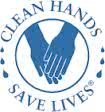 THANK YOU
References1.Patel, S. (2004) The efficacy of alcohol-based hand disinfectants products. Nursing Times; 100: 23, 32-34. 2. Pratt, R.J. et al (2001) The epic project: developing national evidence-based guidelines for preventing healthcare associated infections. Phase 1: guidelines for preventing hospital acquired infections. Department of Health. Journal of Hospital Infection; 47 (suppl): S1-S82. 3. Boyce, J.M., Pittet, D. (2002) Guideline for hand hygiene in health-care settings. Recommendations of the Healthcare Infection Control Practices Advisory Committee and the HICPAC/SHEA/APIC/IDSA Hand Hygiene Task Force. Centers for Disease Control and Prevention. Morbidity and Mortality Weekly Report (MMWR); 51: 16, 1–45. 4. Larson, E.L., Morton, H.E. (1991) Alcohols. In: Block, S.S. (ed) Disinfection, Sterilisation and Preservation. Philadelphia, PA: Lea &Febiger.5. WHO Guidelines on Hand Hygiene in Health Care: First Global Patient Safety Challenge Clean Care Is Safer Care: WHO-recommended handrub formulations http://www.ncbi.nlm.nih.gov/books/NBK144054
6. Sattar, A. et al (2001) Preventing the spread of hepatitis B and C viruses: where are germicides relevant? American Journal of Infection Control; 29: 187–197., 7. Public health agency of Canada: Ebola Virus https://www.internationalsos.com/ebola/index.cfm?content_id=410&8. Girou, E. et al (2002) Efficacy of handrubbing with alcohol based solution versus standard handwashing with antiseptic soap: randomised controlled trial. British Medical Journal; 325: 362–364. 9. Winnefeld et al, 2000 Winnefeld, M. et al (2000) Skin tolerance and effectiveness of two hand decontamination procedures in everyday hospital use. British Journal of Dermatology; 143: 546–550.;  10.Rotter, 1999 Rotter, M.L. (1999) Handwashing and hand disinfection. In: Mayhall, C.G. (ed) Hospital Epidemiology and Infection Control. Philadelphia, PA: Lippincott Williams & Wilkins.; 11. Zaragoza et al, 1999 Zaragoza, M. et al (1999) Handwashing with soap or alcoholic solutions? A randomised controlled trial of its effectiveness. American Journal of Infection Control; 27: 258–261.;  12.  Ayliffe, G.A. et al (1988) Hand disinfection: a comparison of various agents in laboratory and ward studies. Journal of Hospital Infection; 11: 3, 226–243.13. Kramer, A. et al (2002) Limited efficacy of alcohol-based hand gels. The Lancet; 359: 1489–1490.